ГКОУ «Школа-интернат для глухих детей г. Нижний Новгород»
Особенности познавательной сферы глухих обучающихся с нормой интеллекта и интеллектуальной недостаточностью
Учитель-дефектолог: М.А.Храпунова
Познавательная сфера личности
Познавательные процессы – это система психических функций, обеспечивающих отражение, познание субъектом явлений объективного мира, т.е. природной и социальной среды.
Познавательная сфера личности, это:
ощущения
восприятие
воображение
внимание
память
мышление (+творчество и иногда относят интеллект, хотя чаще его относят к способностям)
речь
Понятие Л.С.Выготского, о структуре дефекта.
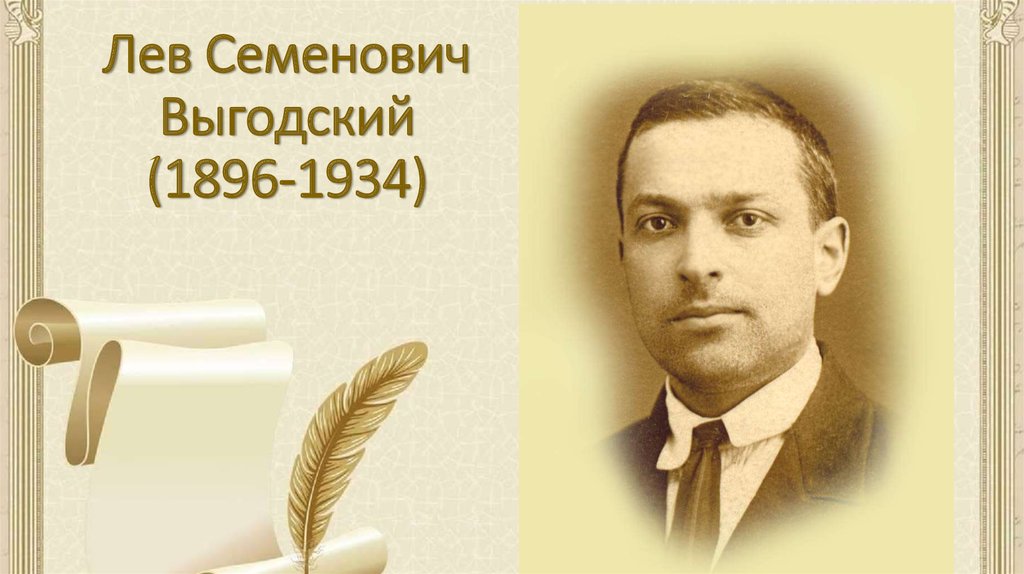 Первичный дефект— нарушение слуха, приводит к отклонениям второго и третьего порядка. При разной первичной причине многие вторичные отклонения в младенческом, раннем и дошкольном возрасте имеют сходные проявления. 
Вторичные отклонения имеют, как правило, системный характер, меняют всю структуру межфунциональных взаимодействий, причем чем ближе вторичное отклонение к первичному дефекту, тем сложнее его коррекция.
первичный дефект – стойкое двустороннее нарушение слухового восприятия, возникшее в результате повреждения слухового аппарата;
вторичное отклонение – нарушение развития речи и связанные с ним последующие отклонения в развитии, проявляющиеся в познавательной деятельности;
отклонение третьего порядка – своеобразное формирование всех познавательных процессов.
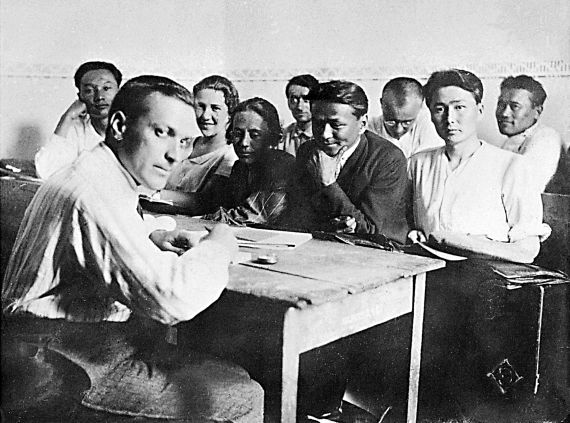 Особенности психического развития глухого школьника
бедный запас сведений об окружающем
 замедленное формирование понятий о форме и величине предметов
 замедленное формирование счетных операций
 неспособность к пересказу прочитанного
 инертность психических процессов
 конкретно-образный тип мышления
 незрелость поведения.
Особенности познавательной сферы глухих обучающихся
с  интеллектуальными нарушениями:
с нормой интеллекта:
Речь
Без специального обучения речь у глухого не развивается. И чем раньше начнется работа по формированию и развитии речи, тем лучше будут результаты в этом направлении. 
Словарный запас глухих ограничен.
В грамматическом оформлении речь глухих изобилует аграмматизмами, они испытывают трудности в грамматическом оформлении связей слов в предложении (Мальчик плакать. Миша птица смотрит.);имеют место пропуски слов в предложениях , вплоть до нарушения смысла высказывания; многочисленные ошибки в связях-сочетаниях членов предложений; затруднение в использовании местоимений и предлогов (Вася болит  зубы).
Без специального обучения речь у глухого ребенка с интеллектуальной недостаточностью  не развивается. У большинства таких детей на момент поступления в школу в речи только отдельные слова неполные с искажением звукобуквенного состава. В самостоятельной речи фразы нет, свободно слухозрительно не воспринимают фразы и слова разговорно-обиходного характера в объеме программы детского сада. Речь в больщинстве случаев невнятная, темп речи замедленный, имеются нарушения голоса, включая грубые. В общении, как правило, устной речью не пользуются и не используют естественные невербальные средства (жесты, выражение лица, позу, пластику).
Ощущения и восприятия
У глухих детей с интеллектуальными нарушениями ведущим видом восприятия  также выступает зрительное восприятие и ощущения. 
. Все виды ощущений(тактильные, болевые, вкусовые и др.)  при УО характеризуются замедленностью, диффузностью («размытое» восприятие, комплекс переживаний человека, связанный с чувством его неполноценности и потерей собственного Я) и недифференцированностью вследствие снижения подвижности нервных процессов и повреждения коры головного мозга. . Восприятие отличается бедностью, слабой избирательностью и недостаточно полно отражает окружающую действительность.
2. В восприятии страдает наиболее сложный компонент, связанный с анализом и синтезом воспринимаемых явлений.
Ведущим видом восприятия выступает зрительное восприятие и ощущения .Это не только дистантный канал получения информации, но иглавная сенсорная основа ориентировки в пространстве, а также восприятия речи – жестовой, дактильной, словесной (чтение с губ). При полном выключении слухового анализатора тактильно-вибрационная чувствительность резко обостряется. 
При потери слуха кинестетические ощущения лишаются дополнительной помощи слухового контроля; отсюда движения глухих по плавности, ритмичности, координированности отстают от нормы, страдает мелкая моторика рук, недостаточность речевой регуляции.
Внимание
Объем внимания, развитие его устойчивости у детей с нарушением слуха формируется в более медленном темпе, чем у слышащих сверстников, глухие школьники значительно чаще, чем слышащие, совершают ошибки при вычленении необходимой информации.
Отмечается у глухих школьников тенденция к более «замедленному» вхождению в работу и, в целом, более медленный темп выполнения заданий, чем у слышащих сверстников, а также большая утомляемость.
В основном, используются приемы и средства обучения, адресованные к зрительному вниманию.
Затруднена переключаемость  с одного вида деятельности на другой.
Характерна слабость произвольного внимания. Оно плохо фиксируется, легко рассеивается.
Пассивное внимание сохранно в большей степени, чем активное, целенаправленное.
У них в большинстве наблюдается неустойчивое внимание.
Память
При запоминании слов глухие дети испытывают трудности удержания в памяти звуко-буквенной последовательности, искажают буквенный состав слов, уподобляют одни слова другим, похожим по внешнему облику, допускают замены и перестановки букв и слогов, редко употребляют опосредствованные способы запоминания.
Плохо используют прием сравнения, еще хуже запоминают объекты по частям, не целиком, возникают трудности с передачей своими словами прочитанный текст.
Усвоение нового происходит медленно, после многократного повторения.
Механическая память может быть удовлетворительной, но всегда  страдает смысловая.
Мышление
Долгое время преобладает наглядно-образное мышление, возникают проблемы при анализе текста, не акцентируют внимание на важных деталях.
Затрудняются при выявлении причинно-следственных отношений между объектами в тексте. Обнаруживается склонность к упрощению, искажению существенных отношений между предметами, явлениями, событиями.
Выделение общих признаков предметов и их объединение по смысловым связям очень затрудняет глухих и слабослышащих детей в начале их школьного обучения. Часто возникают обобщения по ситуационному (или по случайному) признаку, а не по общей родовой или видовой принадлежности.
1. Мышление имеет наглядно-образный характер.
2.Очень слаба способность к отвлечению и обобщению.
3.Затрудняются в сравнении, установлении существующих между предметами и их изображениями.
4.При обучении счету дети с трудом усваивают понятие количественного содержания числа, смысл условных арифметических знаков.
5.Темп мышления замедлен и тугоподвижен.
Воображение
Образы художественной литературы, не всегда соответствуют описанию, чтобы передать содержание текста, они его учат наизусть. 
Недоразвитие словесной речи и словесно-логического мышления приводит к большим трудностям отвлечения от конкретного содержания метафор, пословиц, образных выражений, которые глухие школьники в большинстве случаев понимают и передают буквально. Творческое переосмысление материала и создание на этой основе новых образов воображения достигается неслышащими с трудом.
Задержанные в развитии дети (как отмечал Л.С. Выготский) будут отсталыми и в развитии воображения.  Дети, речевое развитие которых идет с отклонениями, оказываются детьми с бедными, неразвитыми формами воображения. Поэтому воображение детей с умственной отсталостью отличается недостаточной развитостью: схематизмом, отрывочностью и неполнотой. Поскольку их жизненный опыт скуден, мозговые операции недостаточны, то формирование воображения сильно затруднено.
Вывод:
Таким образом, можно сделать вывод о том, что у ребенка с нарушением слуха наблюдается значительное или незначительное расстройство всех сфер познавательного развития, а главное основных функций речи и составных частей язык.
	Л.С. Выготский и его последователи основной путь компенсации людей с нарушениями слуха видели во включении их в активную трудовую деятельность, обеспечивающую возможность формирования высших форм сотрудничества.
Список использованной литературы
1. Андреева, Л. В. Сурдопедагогика: Учебник для студ. высш. учеб. заведе¬ний / Л. В. Андреева; Под науч. ред. Н.М. Назаровой, Т.Г.Богдановой. — М.: Издательский центр «Ака¬демия», 2005. — 576 с. 
2. Богданова, Т. Г. Сурдопсихология [Текст] / Т. Г. Богданова. – М. : Академия, 2002
3. Выгодская, Г. Л. О творческих играх глухих дошкольников [Текст] / Г. Л. Выгодская // Пути обучения речи / под ред. Б. Д. Корсунской. – М. : Изд-во АПН РСФСР, 1960.
4. Карпова, Г. А. К 26 Основы сурдопедагогики: учеб. пособие для студ. высш. пед. учеб. заведений / Г. А. Карпова. – Екатеринбург : Издатель Калинина Г.П., 2008. – 354 с. 
5. Психология глухих детей [Текст] / под ред. И. М. Соловьева [и др.]. – М. : Педагогика, 1971.
6. Речицкая, Е. Г. Сурдопедагогика: учебник для студ. высш. пед. учеб. С90 заведений / [И.Г. Багрова и др.]; под ред. Е.Г. Речицкой. — М.: Гуманитар. изд. центр ВЛАДОС, 2004. — 655 с. 
7. Речицкая, Е. Г. Развитие творческого воображения младших школьников в условиях нормального и нарушенного слуха [Текст] / Е. Г. Речицкая, Е. А. Сошина. – М.: Владос, 2002.
8. Специальная психология / под ред. В. И. Лубовского. – М.: Академия, 2003.